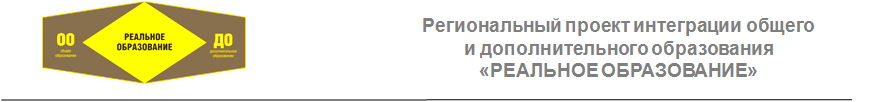 III краевой конкурс дополнительных общеобразовательных программ, реализуемых в сетевой форме в номинации «Организационно-управленческие модели»
«Организационно-управленческая модель реализации 
дополнительной общеобразовательной общеразвивающей программы
 «Культура дорожного движения»

Возраст участников программы: 9-11 лет
Срок реализации программы: 1 год (144 часа)
Количество обучающихся: 155 

Организация заявитель: 
Краевое государственное образовательное учреждение дополнительного образования «Красноярский краевой Дворец пионеров», лаборатория «Центр безопасности дорожного движения»

Организации партнеры: 
УГИБДД ГУ МВД России по Красноярскому краю
МБОУ СОШ №3 г. Красноярска
МБОУ «СШ № 46» г. Красноярска
МБОУ «СШ № 80» г. Красноярска
МБОУ «СШ № 153» г. Красноярска
Субъекты сетевого взаимодействия
Реализация ДООП – 
сетевая форма
Организации 
ДО
ДООП
Госавтоинспекция
Организации 
ОО
О сетевом партнёрстве, вкладах каждой организации в реализацию содержания программы.
Зона ответственности
УДО
+
Госавтоинспекция
УДО
+
Госавтоинспекция
Школа
Школа
Госавтоинспекция
Ожидаемые результаты и способы определения их результативности. 
Образовательные результаты сформулированы в соответствии с требованиями ФГОС НОО. 

Основной личностный результат: 
установка на безопасное поведение на дороге и знание правил безопасного поведения в дорожно-транспортных ситуациях и средах. 

Метапредметный результат:
НОО-М-6) использование знаково-символических средств представления информации для создания моделей изучаемых объектов и процессов: безопасного поведения на дорогах, построения безопасных пешеходных маршрутов в городской среде.
ГИБДД
способы моделирования дорожно-транспортных ситуаций
ЛИЧНОСТНЫЕ
МЕТАПРЕДМЕТНЫЕ
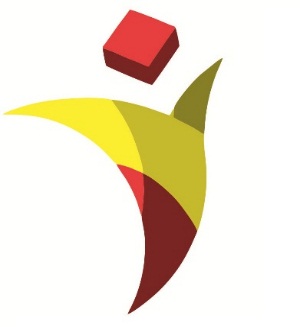 Предметные
Перечень необходимых позиций в оргуправленческой модели:

Руководитель программы (педагог-организатор от ДО) – контроль за организацией всего процесса;
Координатор программы в ДО (педагог ДО) – связь с педагогами и координатором в ОО;
Координатор в ОО (учитель) – связь с менеджером и координатором в ДО;
Координатор в УГИБДД ГУ МВД России по Красноярскому краю – связь с общей командой педагогов, учителей, менеджером, руководителем программы и передача информации сотрудникам ГИБДД;
Методист – помощь в разработке календарного плана, методических материалов по данной программе;
Менеджер (педагог ДО) – документооборот, финансовые вопросы;
Педагоги программы (педагоги ДО, учителя, сотрудники ГИБДД) - реализация образовательного процесса;
Эксперт - консультант из ОО – при разработке содержания общеразвивающей программы экспертная консультация
Госавтоинспекция
ДООП
содержание
Моделирование ситуаций
Выполнение учебных задач
технологии изучения ПДД + тренировка
кадры
Организация
 ДО
Руководитель
Координатор   Менеджер
Педагог  	          Методист
Организации
ОО
Координатор
Сотрудник
Координатор
Педагог
финансы
материальная база
Оборудование по изучению ПДД, помещения, орг. техника
помещения, 
орг. техника
З/П сотрудникам
Часы ДО/внеурочная деятельность
Часы ПДО
Схема взаимодействия заинтересованных субъектов в организации образовательного процесса
Нормативно-техническая база
Дополнительная общеобразовательная общеразвивающая программа «Культура дорожного движения»;
Договор о сетевой форме реализации дополнительной общеобразовательной программы «Культура дорожного движения»;
Контракт об оказании услуг с педагогами;
Согласие работника на получение и обработку персональных данных;
Приказы организаций партнеров о реализации программы;
Календарный учебный график (очная форма реализации) по дополнительной общеобразовательной общеразвивающей программе «Культура дорожного движения»;
Список педагогической команды;
Заявления от родителей;
Список учащихся образовательных объединений Красноярского краевого Дворца пионеров первого года обучения 2015 – 2016 учебного года по дополнительной общеобразовательной общеразвивающей программе «Культура дорожного движения»;
Расписание занятий;
План итоговой аттестации воспитанников детского объединения отдела социального творчества Красноярского краевого Дворца пионеров;
Мониторинг педагогической команды;
Отчет о контингенте обучающихся.
Тиражирование
В данной оргуправленческой модели инициатором заказа может быть любой из трех организаций-партнеров.

Авторы модели не рекомендуют упрощать модель таким образом из-за грамотного распределения ресурсов учреждений.

Возможна трансляция оргуправленческой модели программ данного типа для любых условий и только данной целевой аудитории (школьников), при модификации программы для другой возрастной категории.

Формы тиражирования:
Курсы повышения квалификации, инструктивные семинары для педагогов, очные консультации;

Публикации, брошюры, конкурсы.